CZ.1.07/1.4.00/21.2976
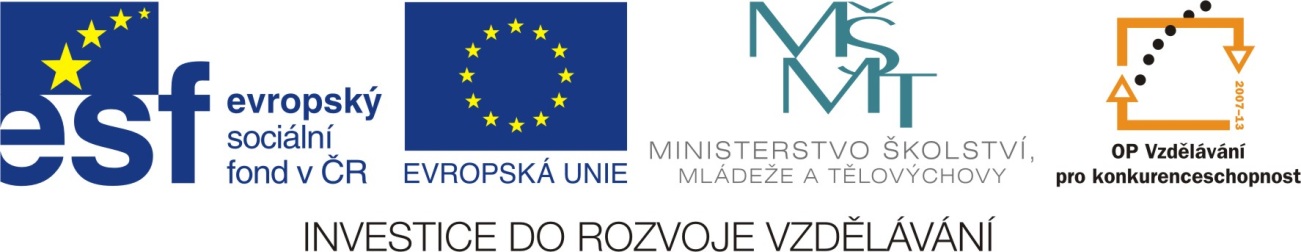 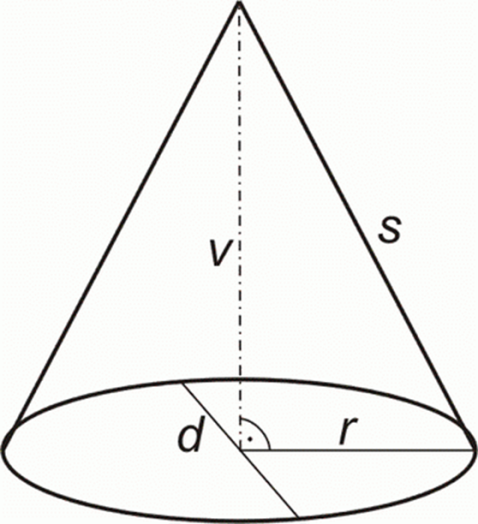 Povrch.
Povrch: S= πr(r+s)

Připomíná tento vzorec vzorec pro povrch jehlanu?

S= Spo+Spl
S= πr2 +π
Příklad.
Pravoúhlý trojúhelník, jehož odvěsny mají délky 6 cm a 8 cm, se otáčí kolem své odvěsny.
Vypočtěte : a) objemy takto vzniklých kuželů 
b) povrchy takto vzniklých kuželů
c) stranu kužele
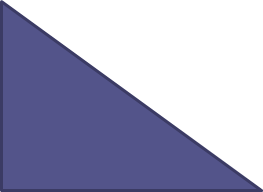 Řešení:
r=6cm, v=8cm
r=8cm, v= 6cm
V= πr2v
V=  π. 36.8
V= 301,44 cm3

S= πr.(r+s)
Výpočet s:  s2=62+82
                     s= 10 cm
S= π.6.(6+10)
S=301,44 cm2
V= πr2v
V=  π. 64. 6
V= 401,92 cm3

S= πr.(r+s)
Výpočet s:  s2=82+62
                     s= 10 cm
S= π.8.(8+10)
S=452,16 cm2
Samostatná práce.
1/ Objem kužele je 307,72 cm3. 
Jeho výška je 6 cm. Vypočtěte :
průměr podstavy
 b) stranu kužele 
c) povrch kužele
Řešení:
V=307,72 cm2                               
v= 6 cm
   r=? cm                       s= ?                S= ? cm2
   V= πr2v                    s2=72+62        S= πr.(r+s)          
   r2= 3V :π.v                s=9,22 cm     S= π.7.(7+9,22)
   r= 7                                                     S=356,5156
   d= 14 cm                                            S= 356,5 cm2
Citace:
Kužel. In: Wikipedia: the free encyclopedia [online]. San Francisco (CA): Wikimedia Foundation, 2001- [cit. 2012-04-16]. Dostupné z: http://cs.wikipedia.org/wiki/Ku%C5%BEel
Obrázek- snímek č. 2,5,6: Kužel. In: Aristoteles [online]. 16.4.2012 [cit. 2012-04-16]. Dostupné z:http://www.aristoteles.cz/matematika/stereometrie/kuzel.php  
www.microsoft.com
Příklady: archiv autora